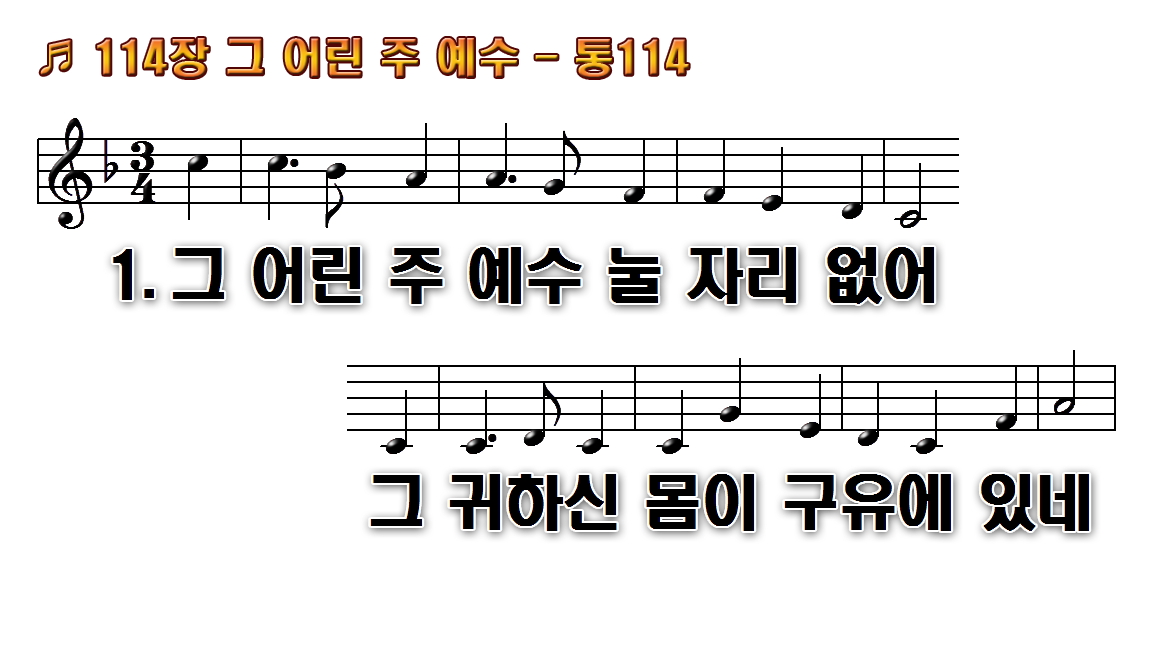 1.그 어린 주 예수 눌 자리 없어
2.저 육축 소리에 아기 잠 깨나
3.주 예수 내 곁에 가까이 계셔
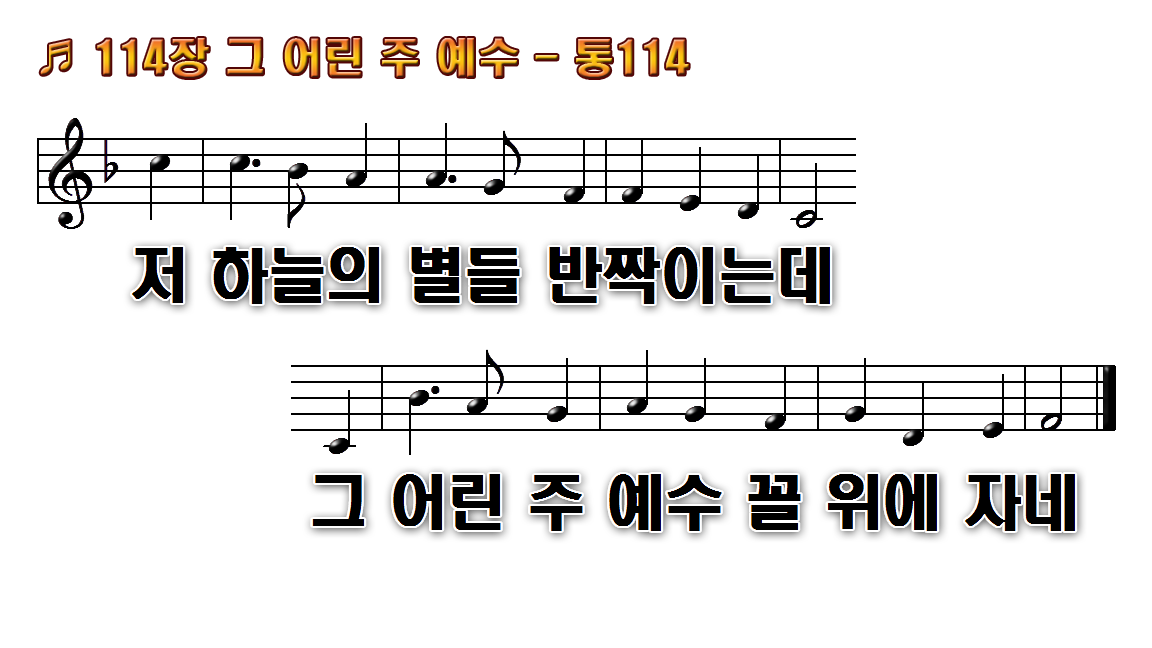 1.그 어린 주 예수 눌 자리 없어
2.저 육축 소리에 아기 잠 깨나
3.주 예수 내 곁에 가까이 계셔
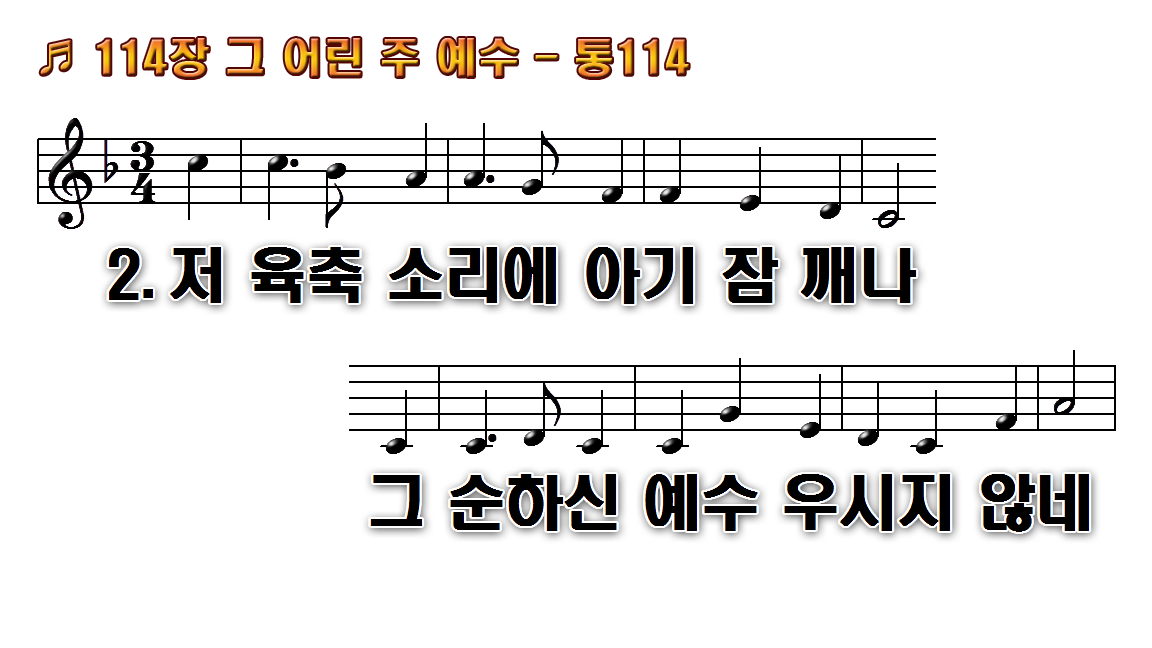 1.그 어린 주 예수 눌 자리 없어
2.저 육축 소리에 아기 잠 깨나
3.주 예수 내 곁에 가까이 계셔
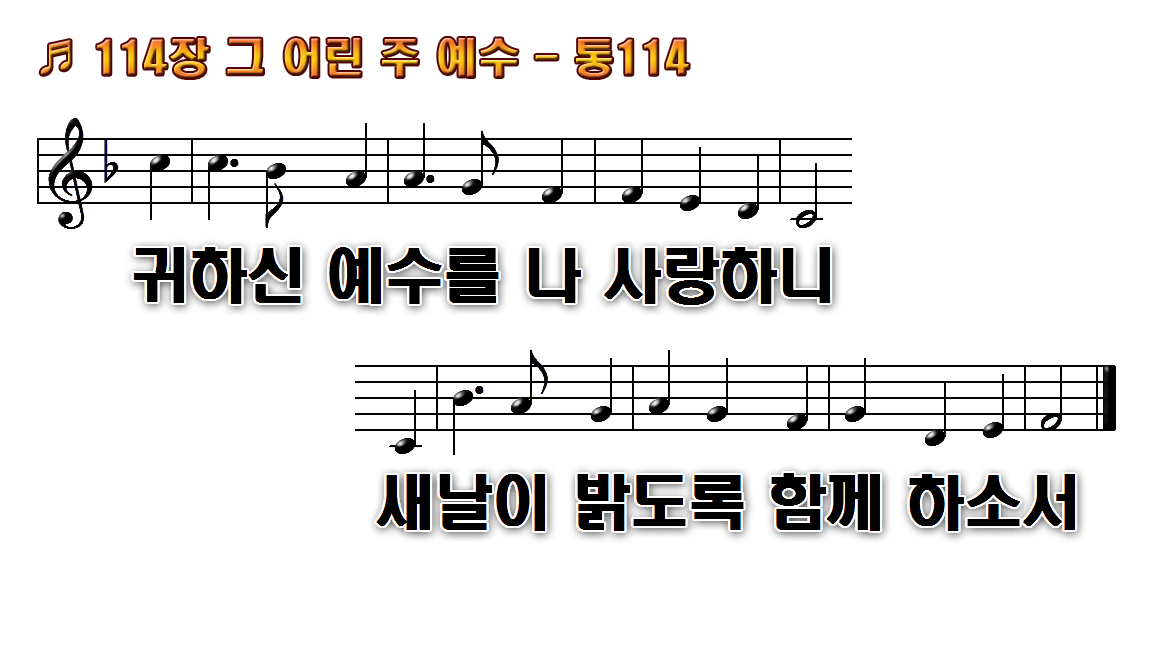 1.그 어린 주 예수 눌 자리 없어
2.저 육축 소리에 아기 잠 깨나
3.주 예수 내 곁에 가까이 계셔
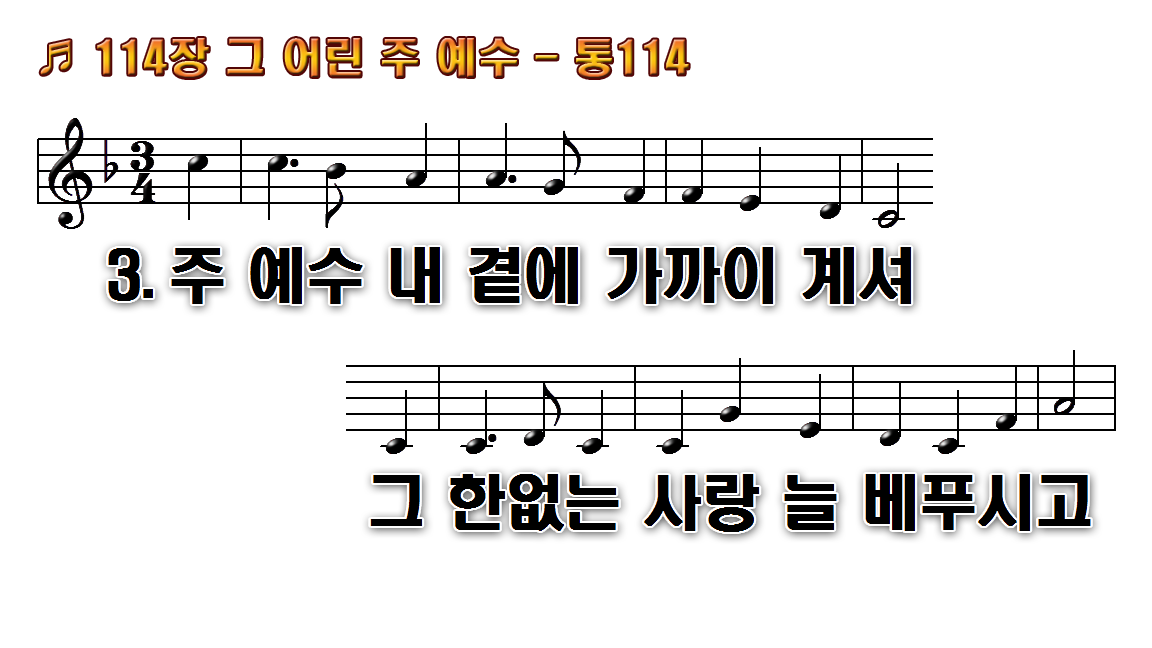 1.그 어린 주 예수 눌 자리 없어
2.저 육축 소리에 아기 잠 깨나
3.주 예수 내 곁에 가까이 계셔
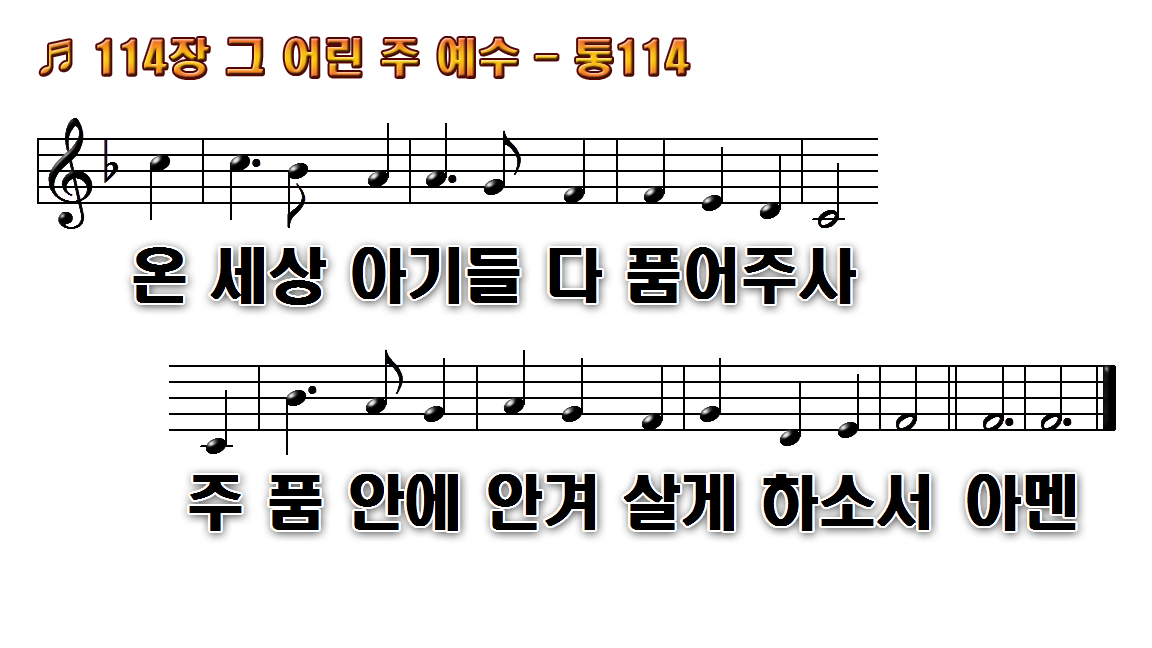 1.그 어린 주 예수 눌 자리 없어
2.저 육축 소리에 아기 잠 깨나
3.주 예수 내 곁에 가까이 계셔
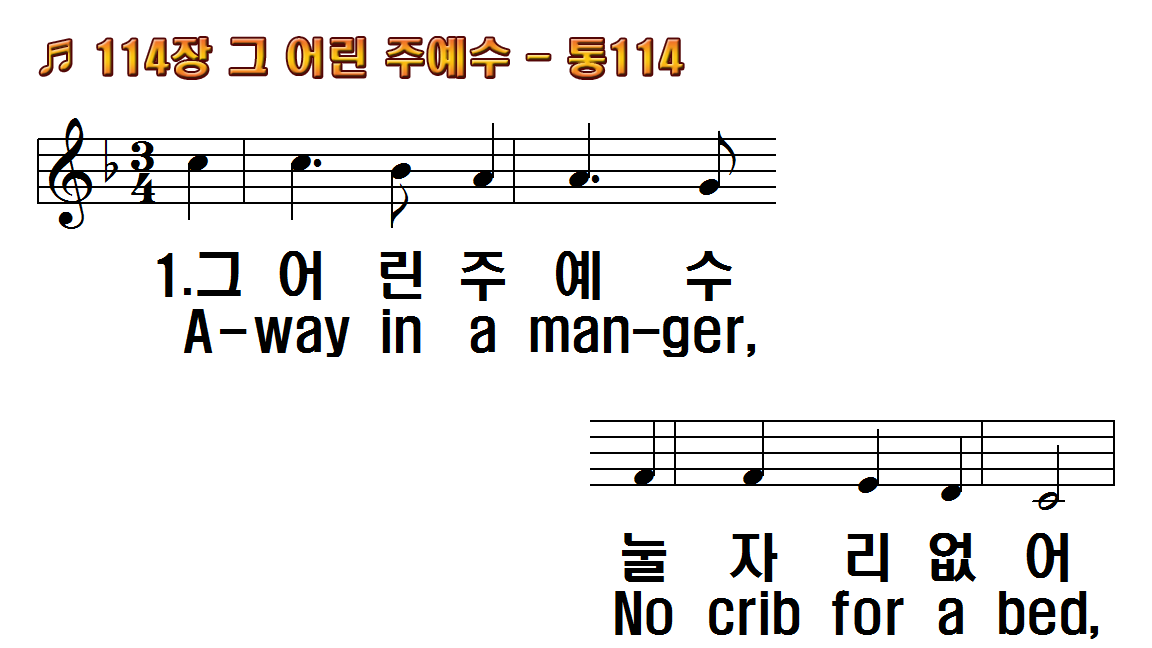 1.그 어린 주 예수
2.저 육축 소리에
3.주 예수 내 곁에
1.Away in a manger, No crib
2.The cattle are lowing; The
3.Be near me, Lord Jesus; I
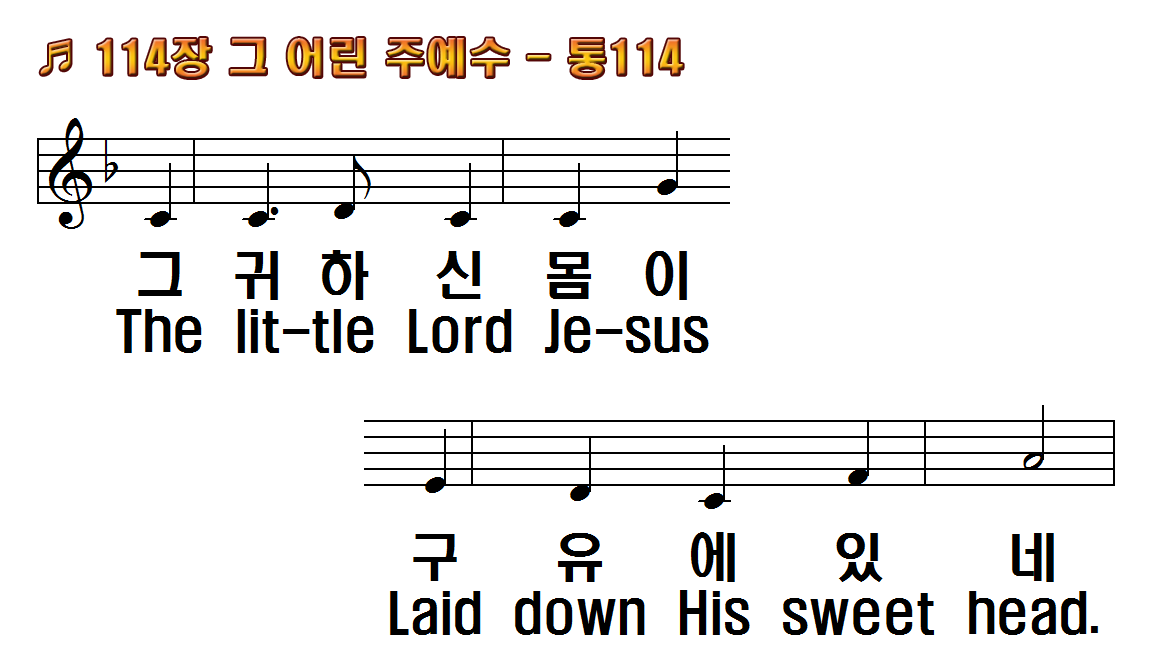 1.그 어린 주 예수
2.저 육축 소리에
3.주 예수 내 곁에
1.Away in a manger, No crib
2.The cattle are lowing; The
3.Be near me, Lord Jesus; I
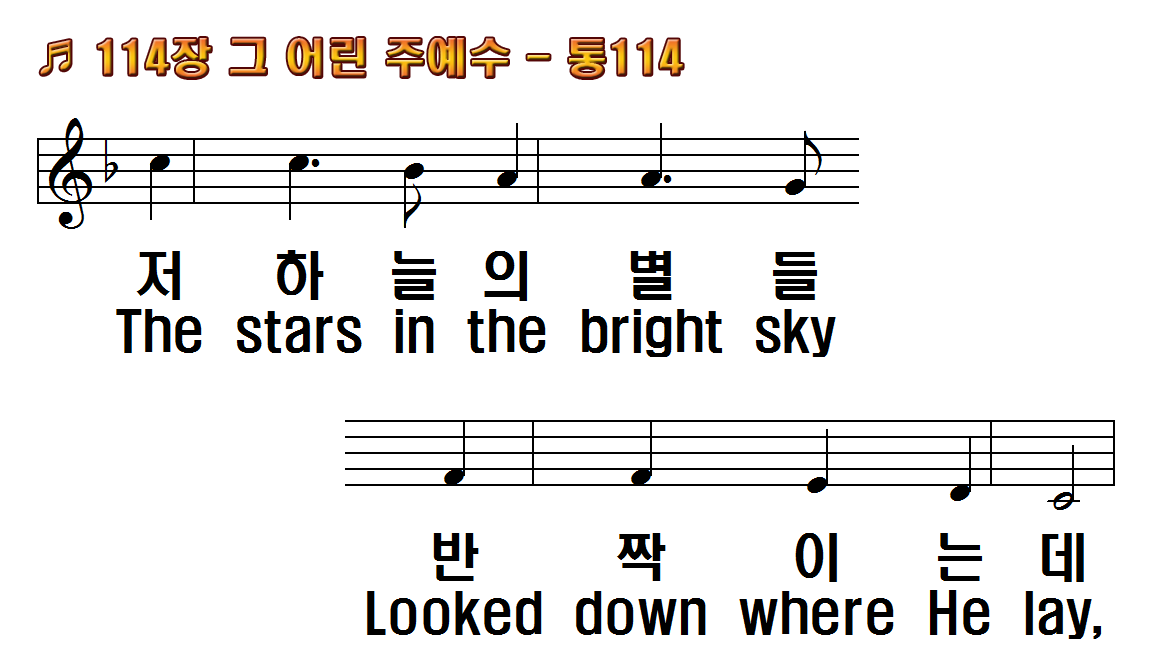 1.그 어린 주 예수
2.저 육축 소리에
3.주 예수 내 곁에
1.Away in a manger, No crib
2.The cattle are lowing; The
3.Be near me, Lord Jesus; I
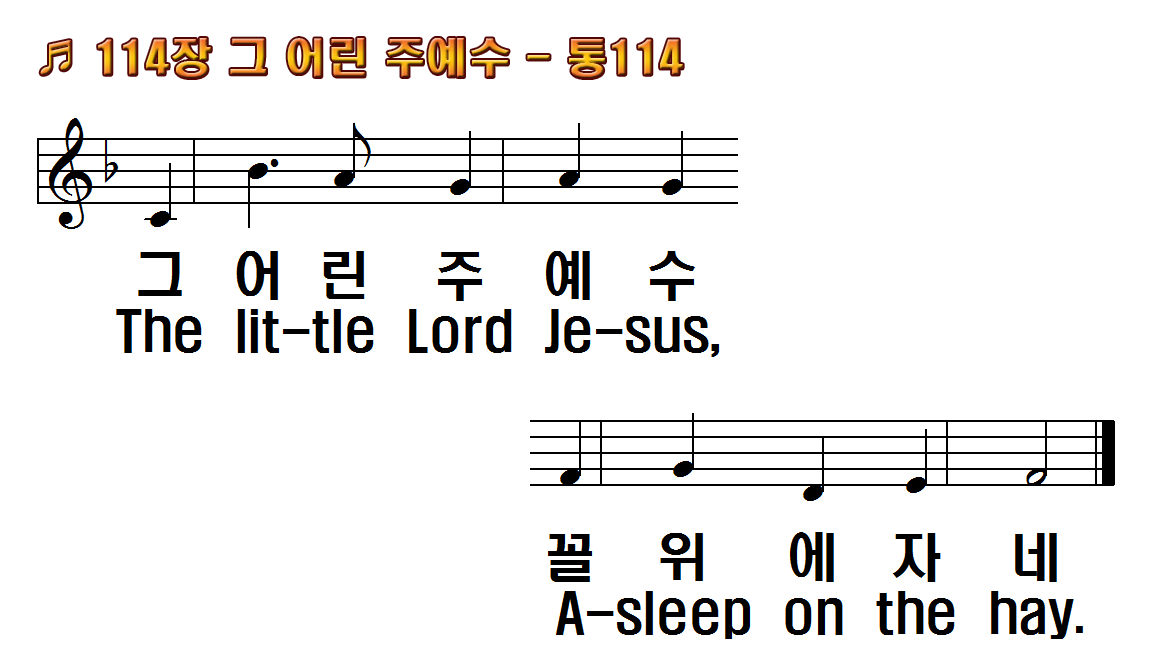 1.그 어린 주 예수
2.저 육축 소리에
3.주 예수 내 곁에
1.Away in a manger, No crib
2.The cattle are lowing; The
3.Be near me, Lord Jesus; I
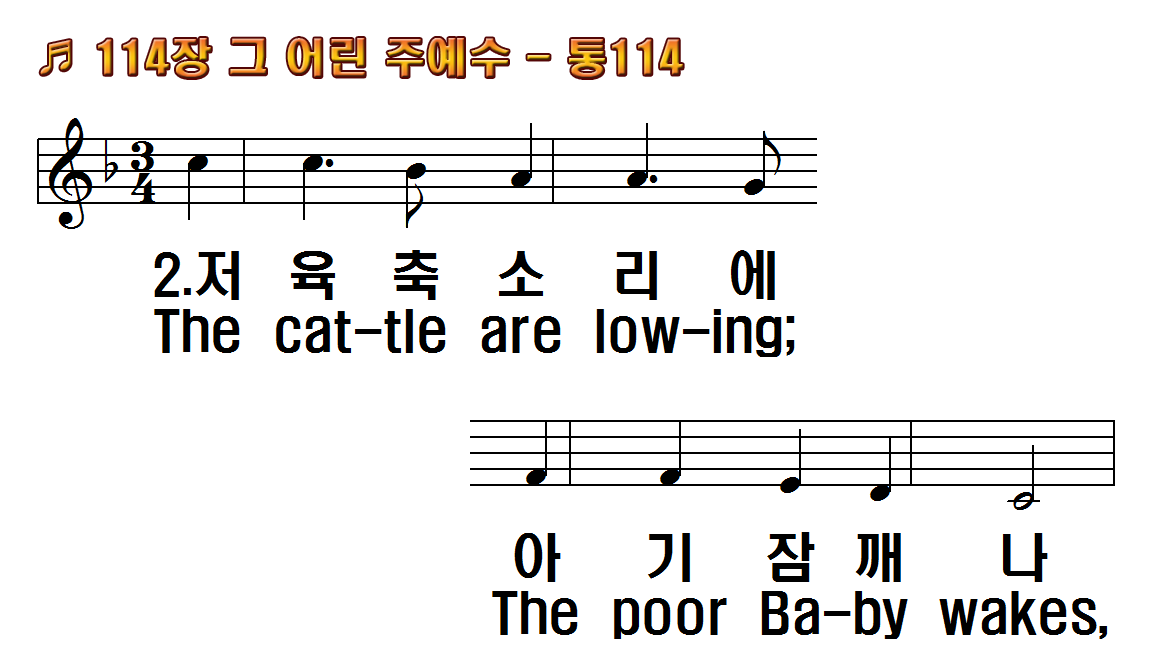 1.그 어린 주 예수
2.저 육축 소리에
3.주 예수 내 곁에
1.Away in a manger, No crib
2.The cattle are lowing; The
3.Be near me, Lord Jesus; I
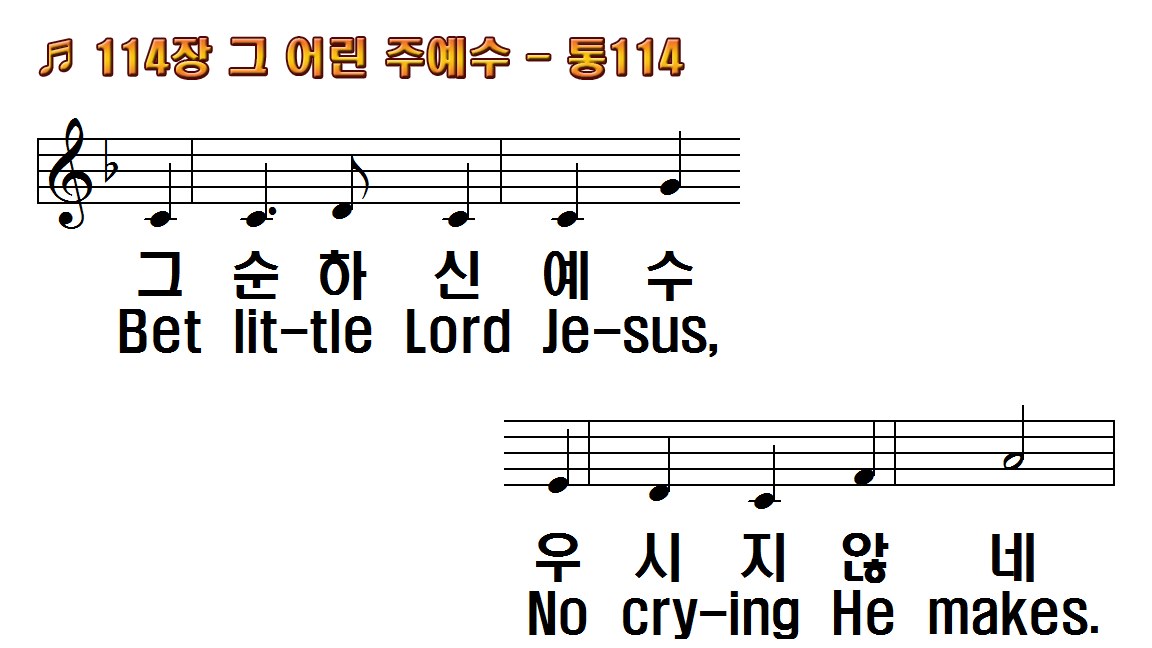 1.그 어린 주 예수
2.저 육축 소리에
3.주 예수 내 곁에
1.Away in a manger, No crib
2.The cattle are lowing; The
3.Be near me, Lord Jesus; I
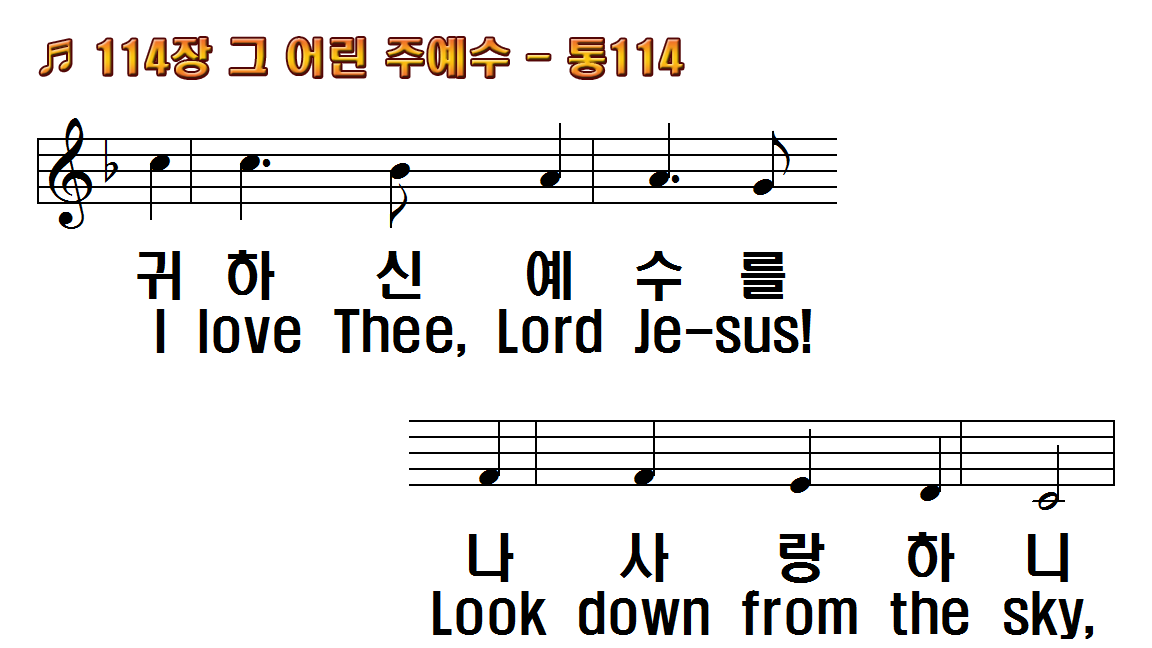 1.그 어린 주 예수
2.저 육축 소리에
3.주 예수 내 곁에
1.Away in a manger, No crib
2.The cattle are lowing; The
3.Be near me, Lord Jesus; I
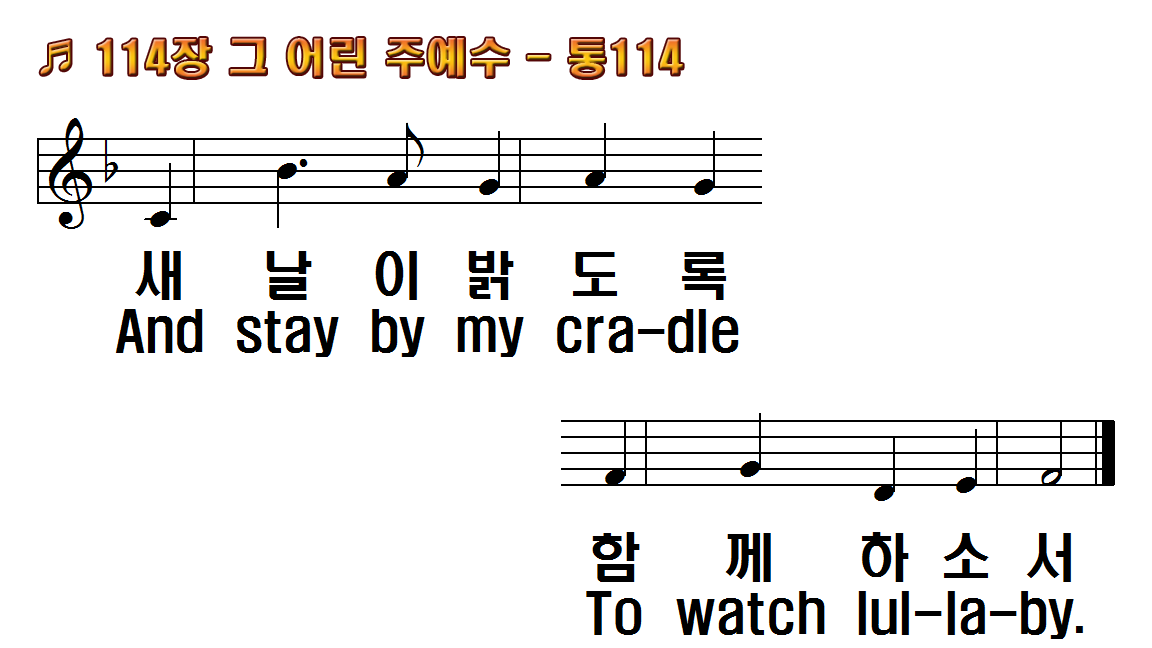 1.그 어린 주 예수
2.저 육축 소리에
3.주 예수 내 곁에
1.Away in a manger, No crib
2.The cattle are lowing; The
3.Be near me, Lord Jesus; I
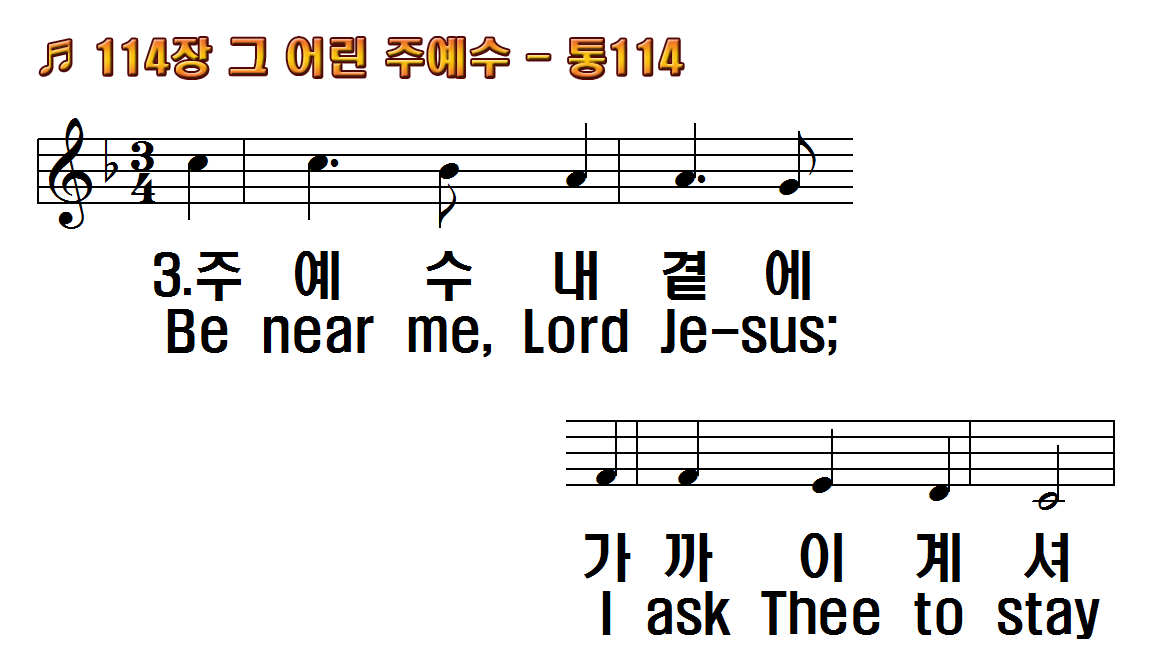 1.그 어린 주 예수
2.저 육축 소리에
3.주 예수 내 곁에
1.Away in a manger, No crib
2.The cattle are lowing; The
3.Be near me, Lord Jesus; I
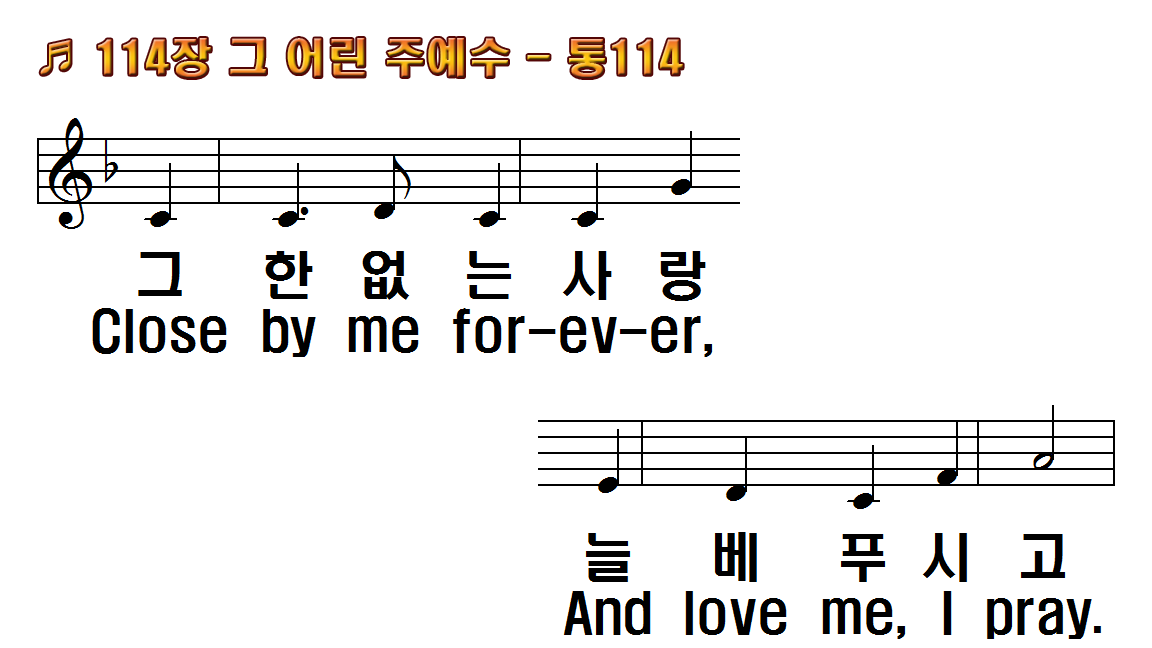 1.그 어린 주 예수
2.저 육축 소리에
3.주 예수 내 곁에
1.Away in a manger, No crib
2.The cattle are lowing; The
3.Be near me, Lord Jesus; I
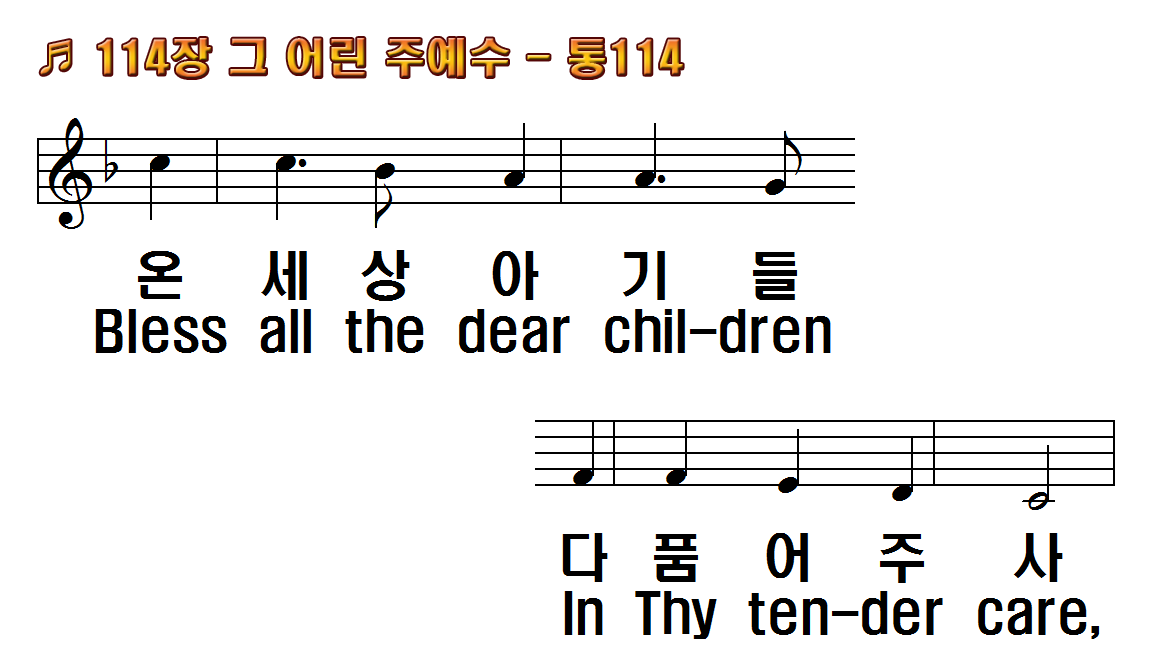 1.그 어린 주 예수
2.저 육축 소리에
3.주 예수 내 곁에
1.Away in a manger, No crib
2.The cattle are lowing; The
3.Be near me, Lord Jesus; I
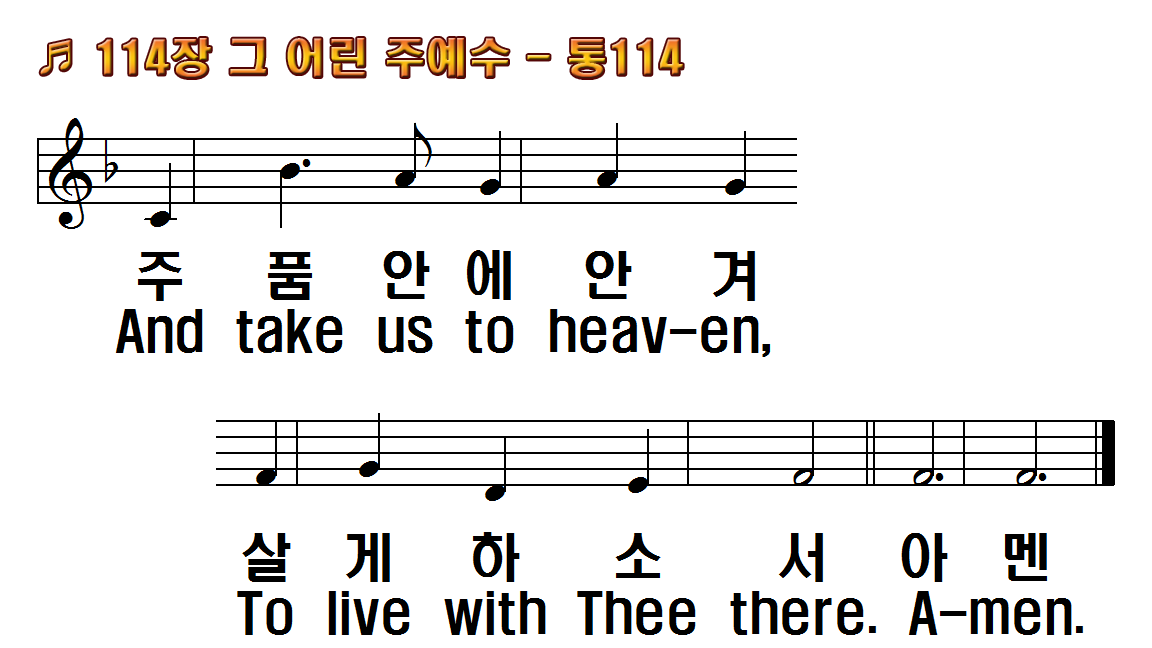 1.그 어린 주 예수
2.저 육축 소리에
3.주 예수 내 곁에
1.Away in a manger, No crib
2.The cattle are lowing; The
3.Be near me, Lord Jesus; I